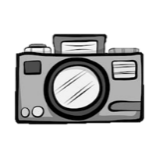 Picture this…
Key summits…
Key Vocabulary…
Electrical Components
Tools & Equipment
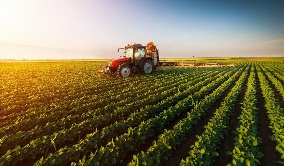 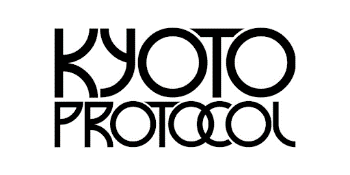 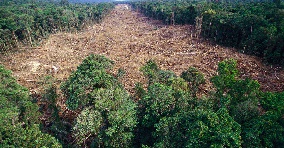 The BIG questions..
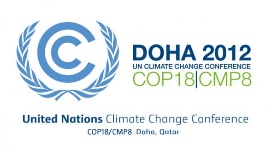 Explain the social, economic and environmental impacts of climate change
Do you think climate change is a more natural or human cause? Discus your answer
Geography: Year 9 -  Climate Change
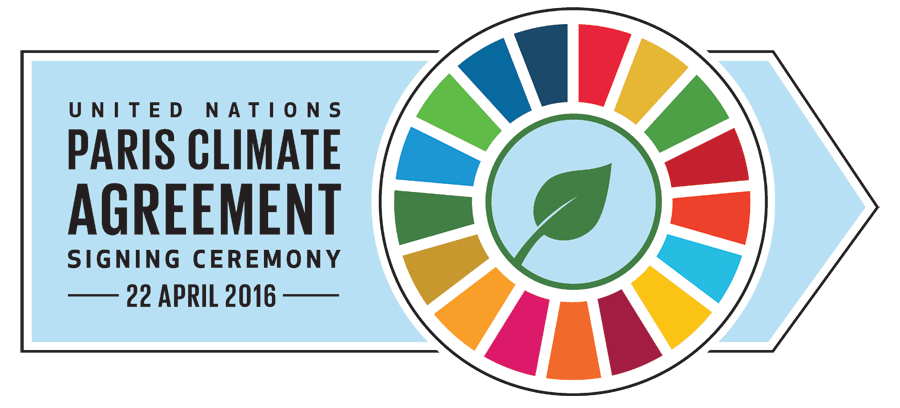 Deeper Learning…
Everywhere on Earth ice is changing. The famed snows of Kilimanjaro have melted more than 80 percent since 1912. Glaciers in the Garhwal Himalaya in India are retreating so fast that researchers believe that most central and eastern Himalayan glaciers could virtually disappear by 2035. Arctic sea ice has thinned significantly over the past half century, and its extent has declined by about 10 percent in the past 30 years. NASA's repeated laser altimeter readings show the edges of Greenland's ice sheet shrinking. Spring freshwater ice breakup in the Northern Hemisphere now occurs nine days earlier than it did 150 years ago, and autumn freeze-up ten days later. Thawing permafrost has caused the ground to subside more than 15 feet (4.6 meters) in parts of Alaska. From the Arctic to Peru, from Switzerland to the equatorial glaciers of Man Jaya in Indonesia, massive ice fields, monstrous glaciers, and sea ice are disappearing, fast.
Did you know..?
Methane is a greenhouse gas and it is produced by cows. In fact methane enters our atmosphere when a cow passes wind! Due to our growing population and more people than ever eating meat, we need more cows to feed everyone; therefore more methane in out atmosphere. Scientists believe by eating just one meat free meal a week can help reduce the effects of climate change on our planet!
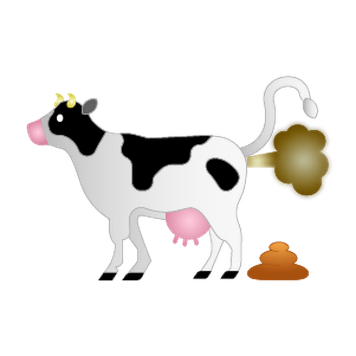 Sea levels will rise…
According to an IPCC report, parts of London could be submerged if the sea levels rise by more than two metres. Coastal and low-lying areas will be the affected the most, meaning large areas of the North East could also disappear if ice caps melt.
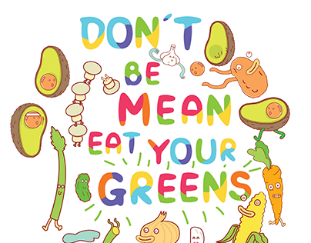 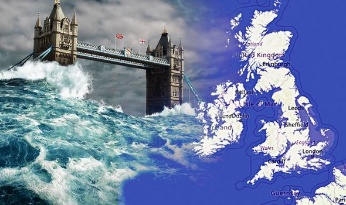 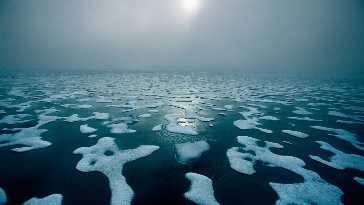 Activity: You live on a coastal town effected by rising sea levels in the UK. Write a letter to your local MP informing them of the impacts (S,E,EN) and what management strategies they should put in place to help your community.